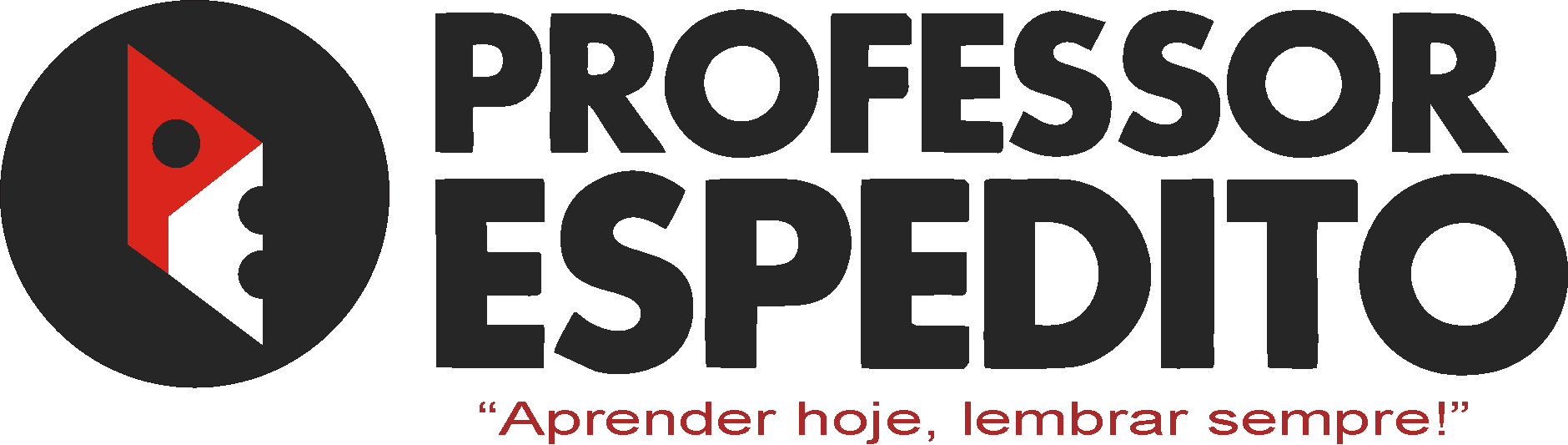 Treinamento de VOCABULÁRIO
MEMORIZAÇÃO de 
5.000 palavras em inglês
 

100 Lições Mnemônicas
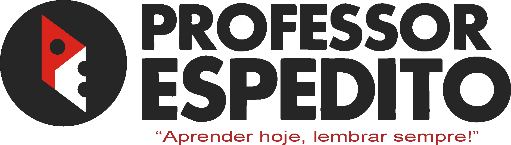 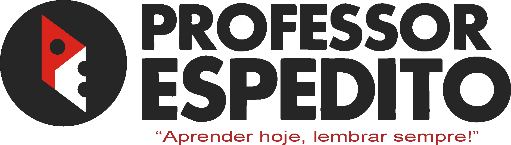 1ª LIÇÃO
 
1º CONJUNTO
[Speaker Notes: 2 verbos]
to
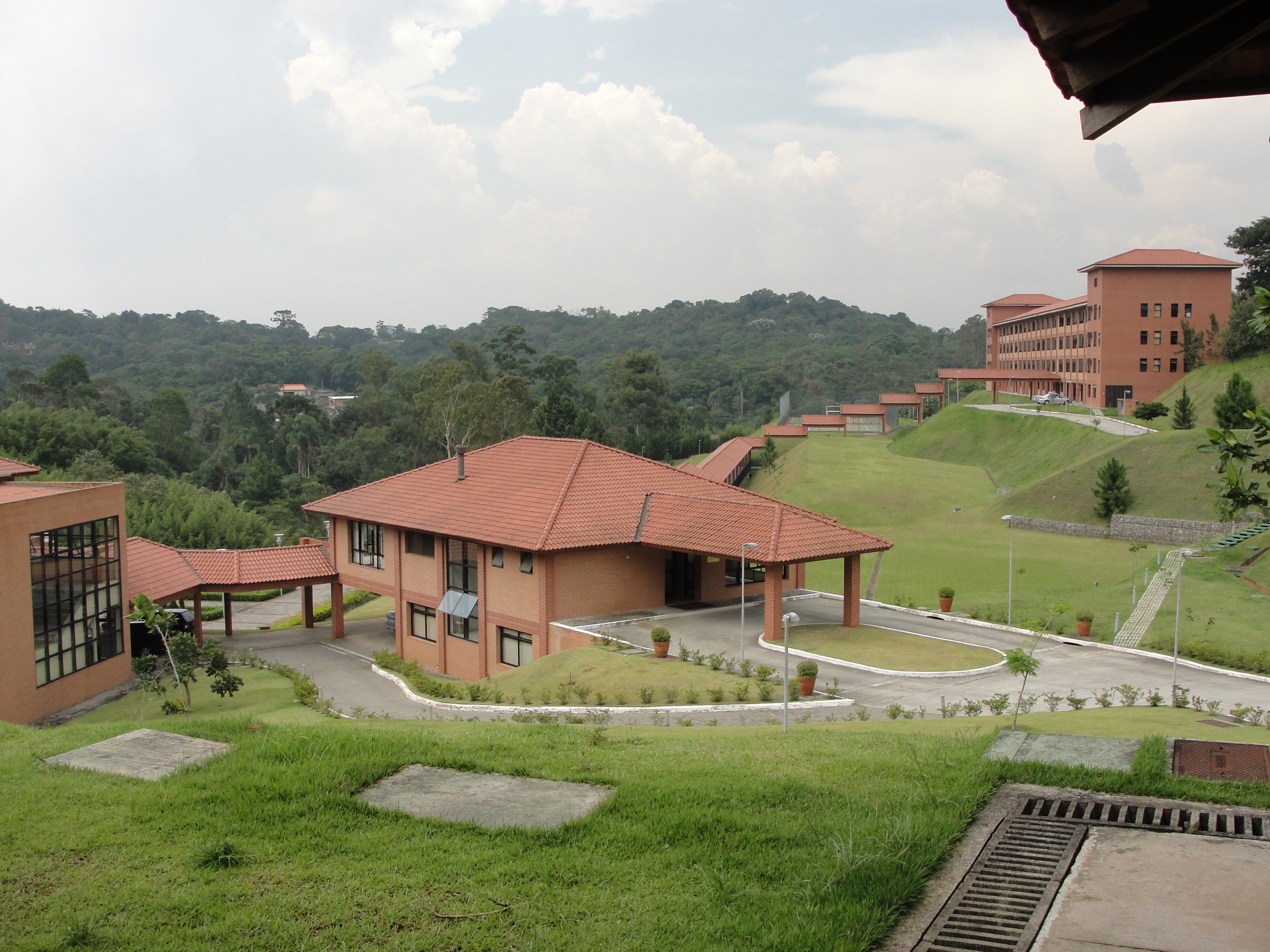 see
see
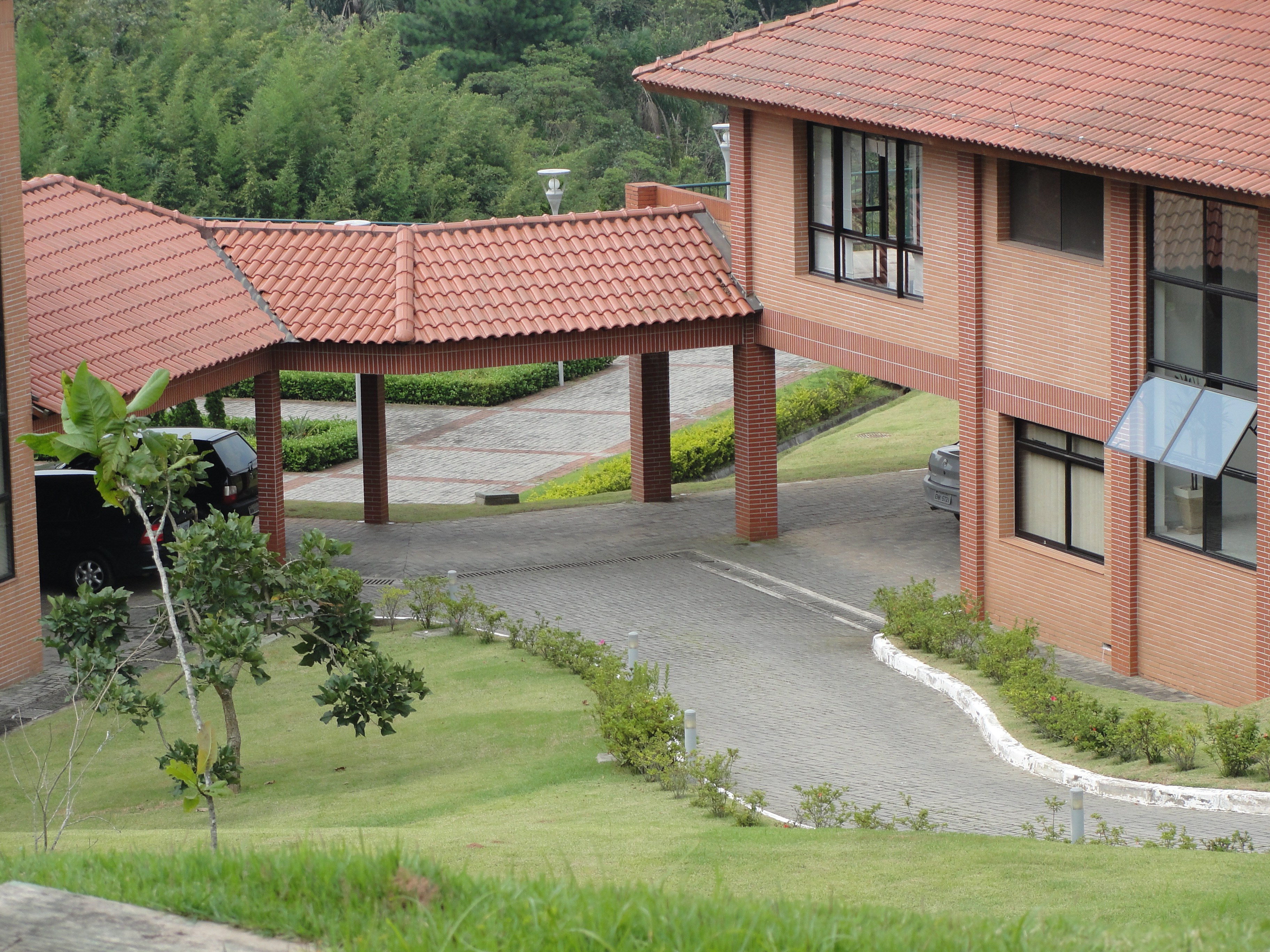 Deixe-me ver...
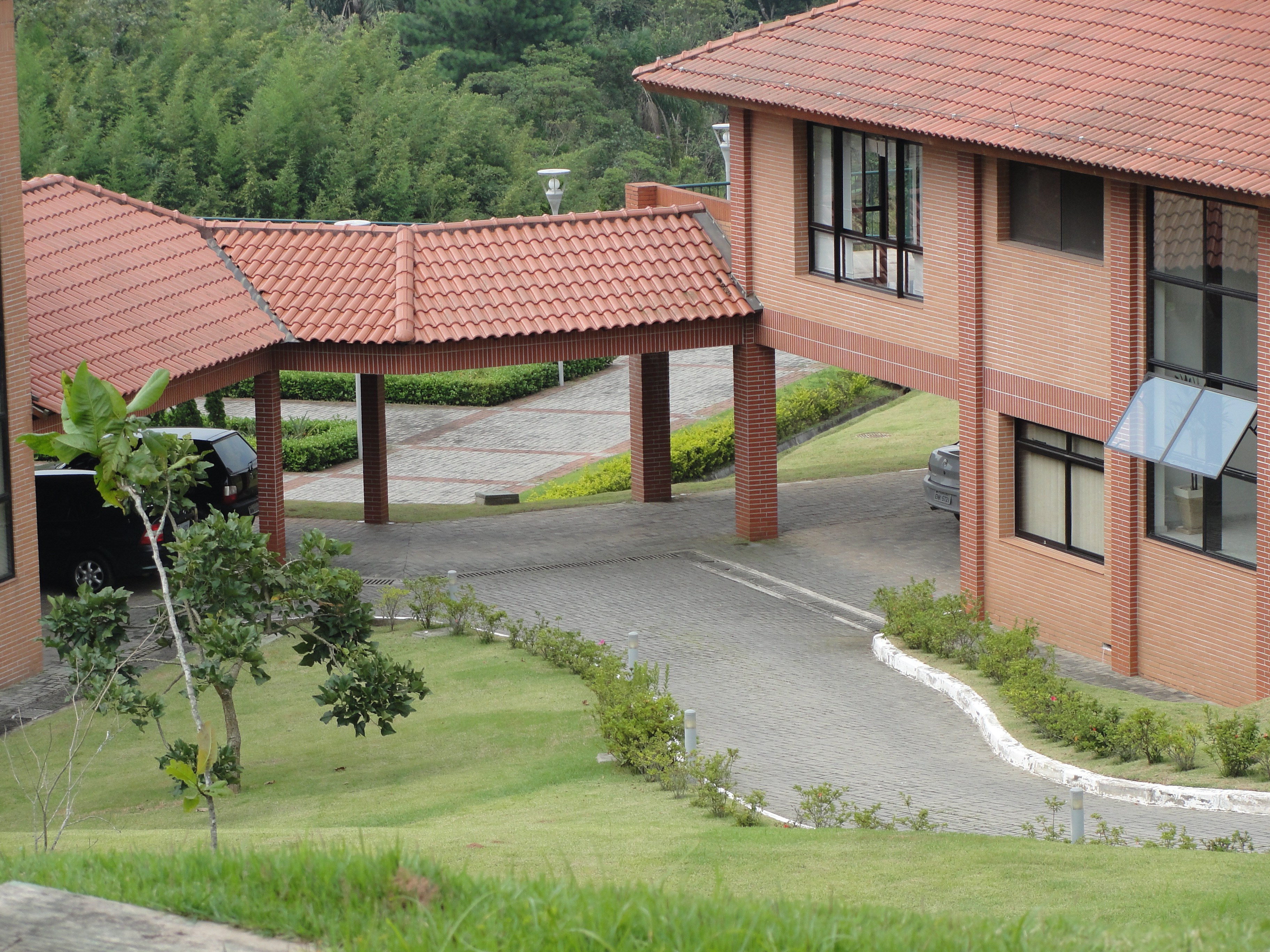 estas janelas
o telhado
você
a parede
minha esposa
três carros
quatro garotas
algumas árvores
cinco flores
muitas águias
dois garotos
Let me see...
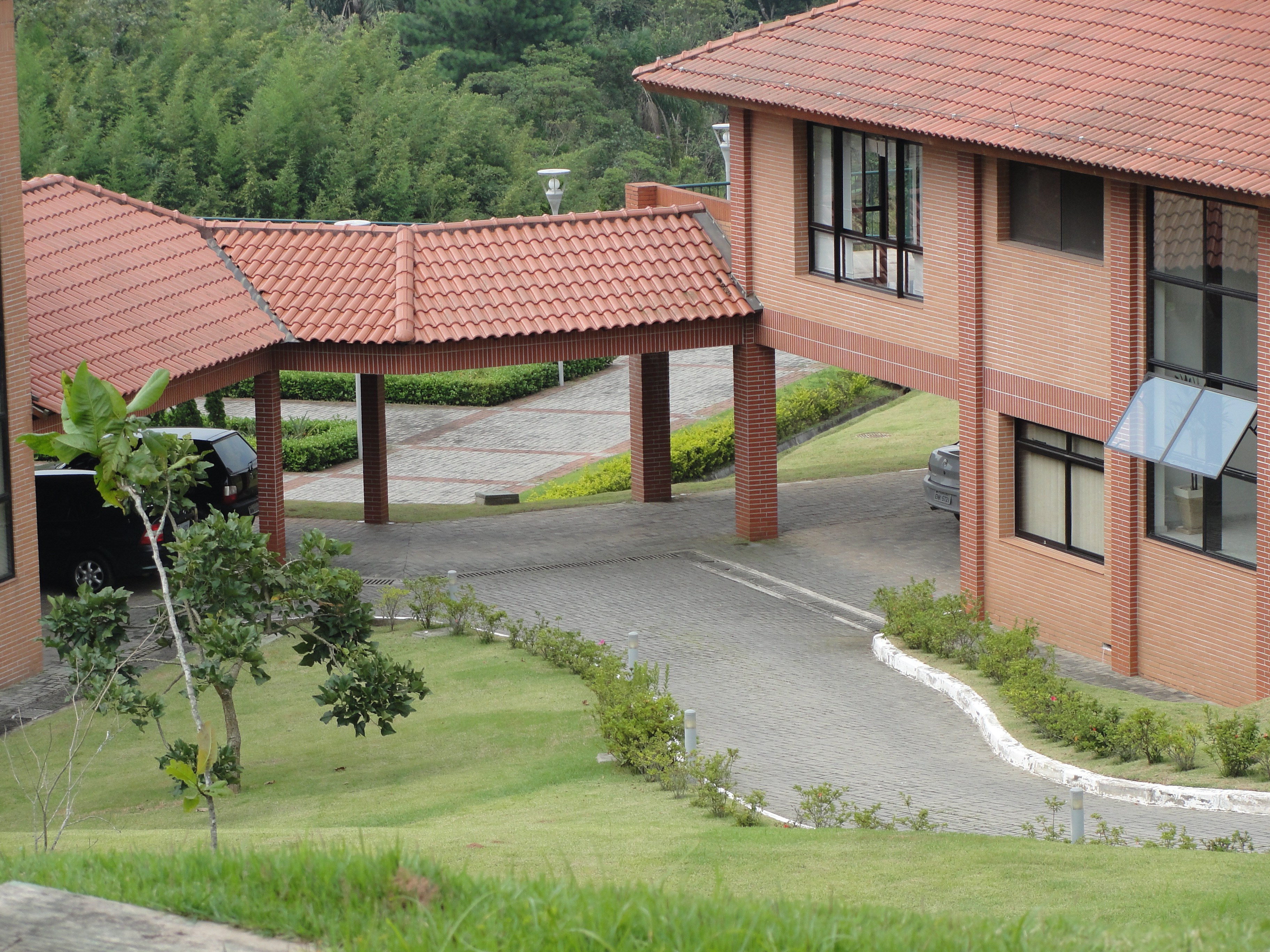 these windows
the roof
you
the wall
my wife
three cars
four girls
some trees
five flowers
two boys
many eagles
TESTE:

vejamos 
com os olhos
 da imaginação...
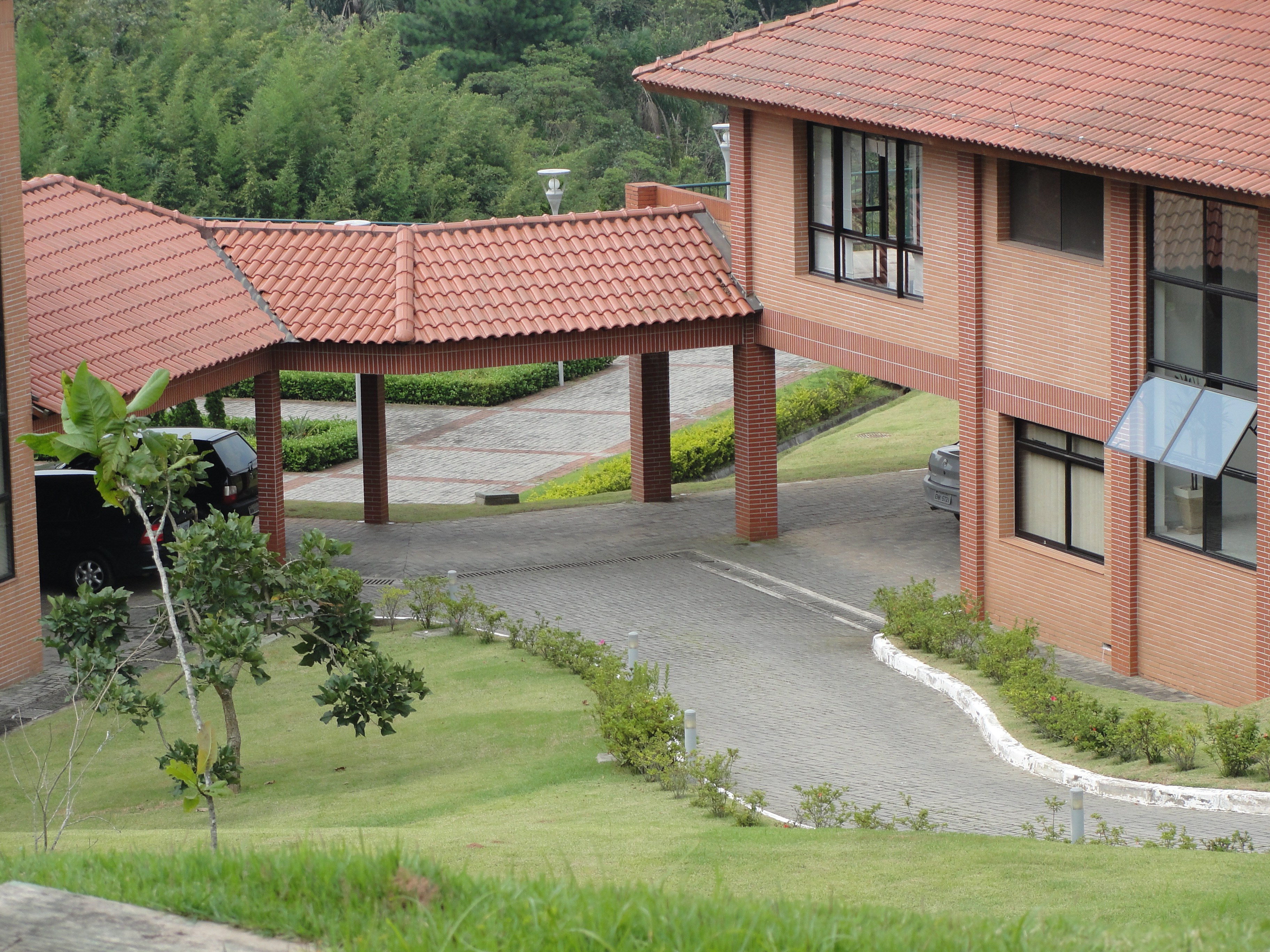 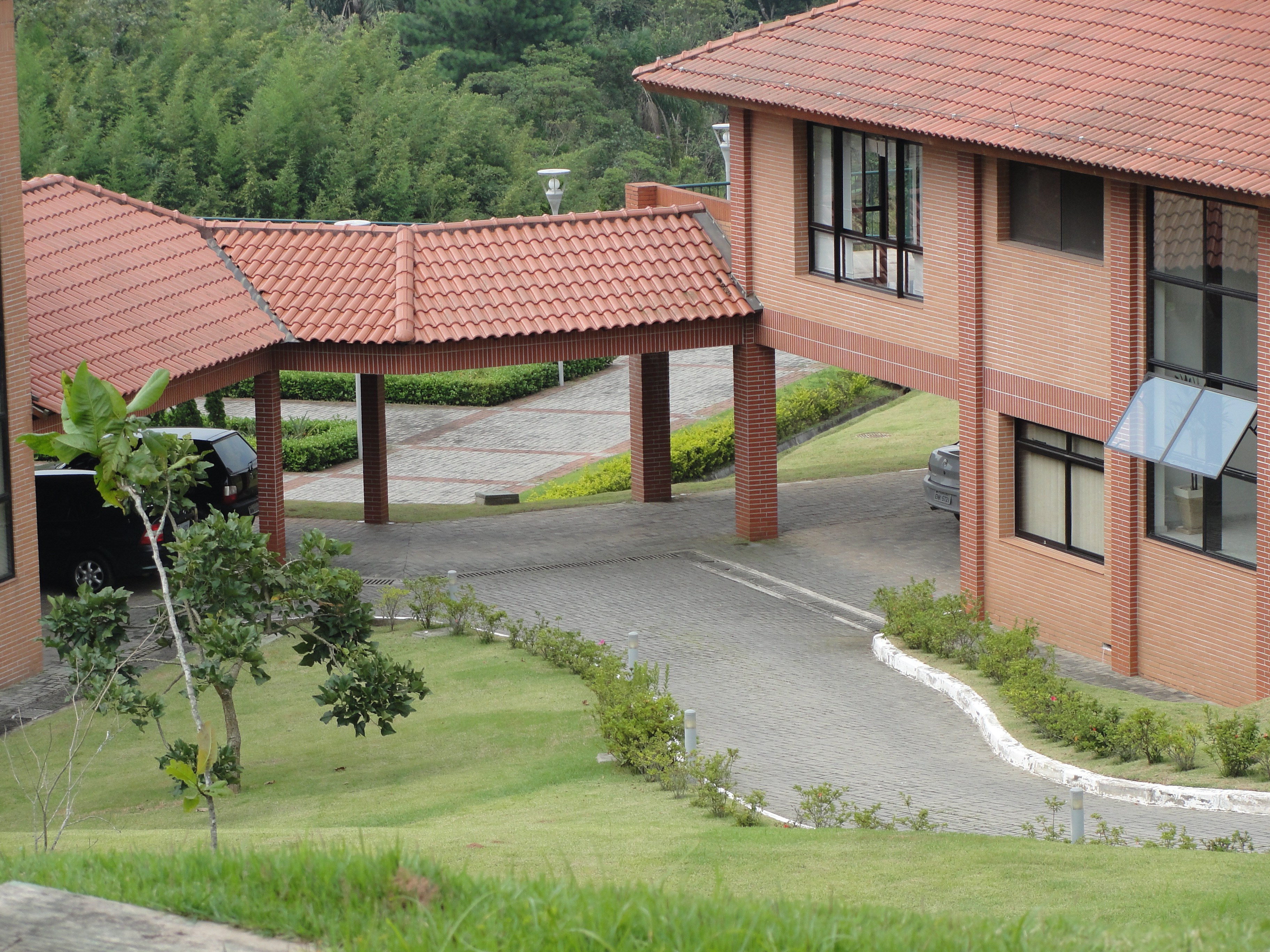 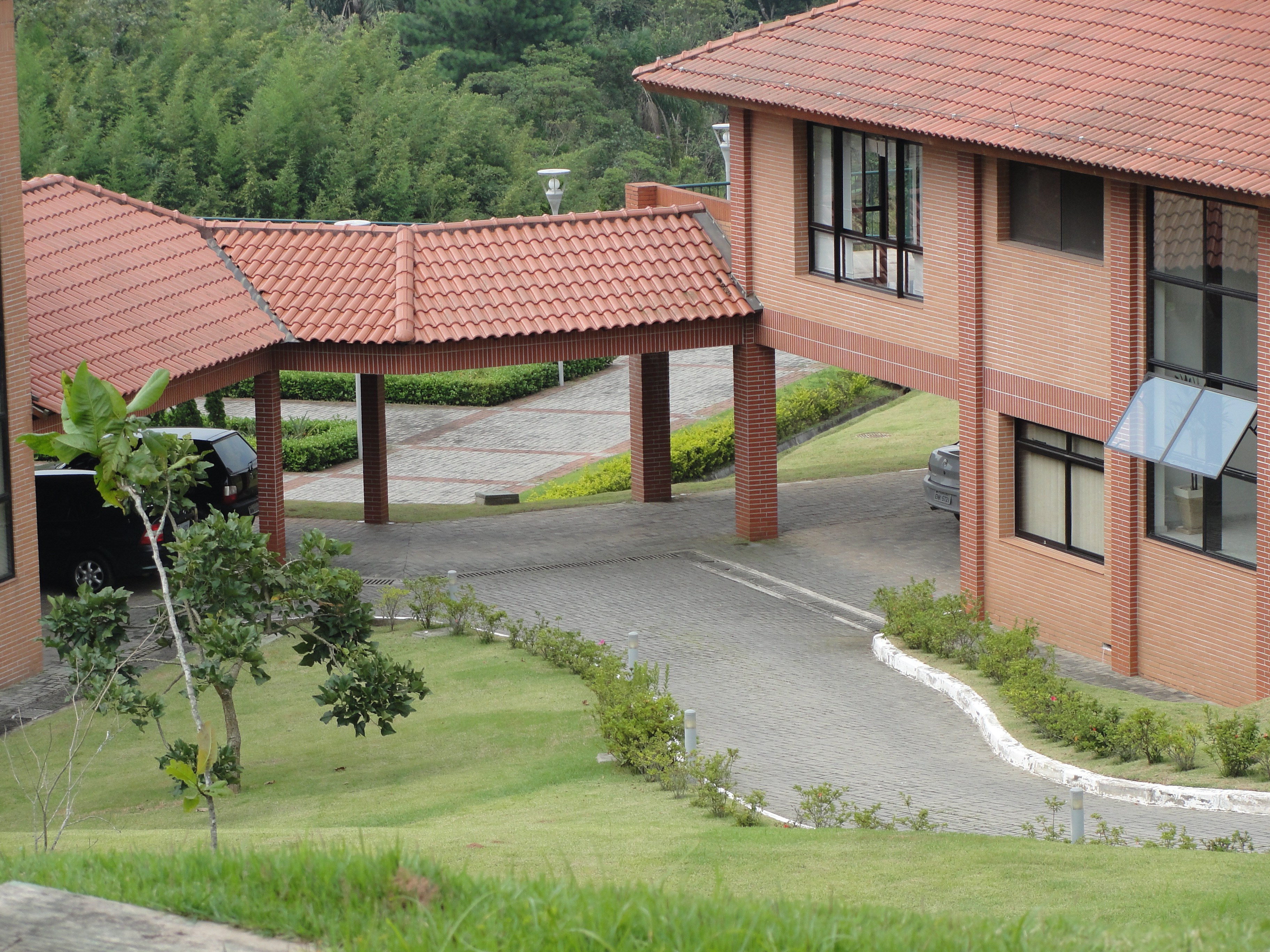 1ª Revisão mental
[Speaker Notes: 1ª Revisão mental]
2ª Revisão mental
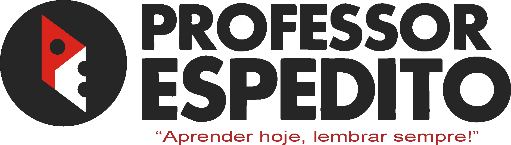 1ª Lição
 
2º CONJUNTO
to
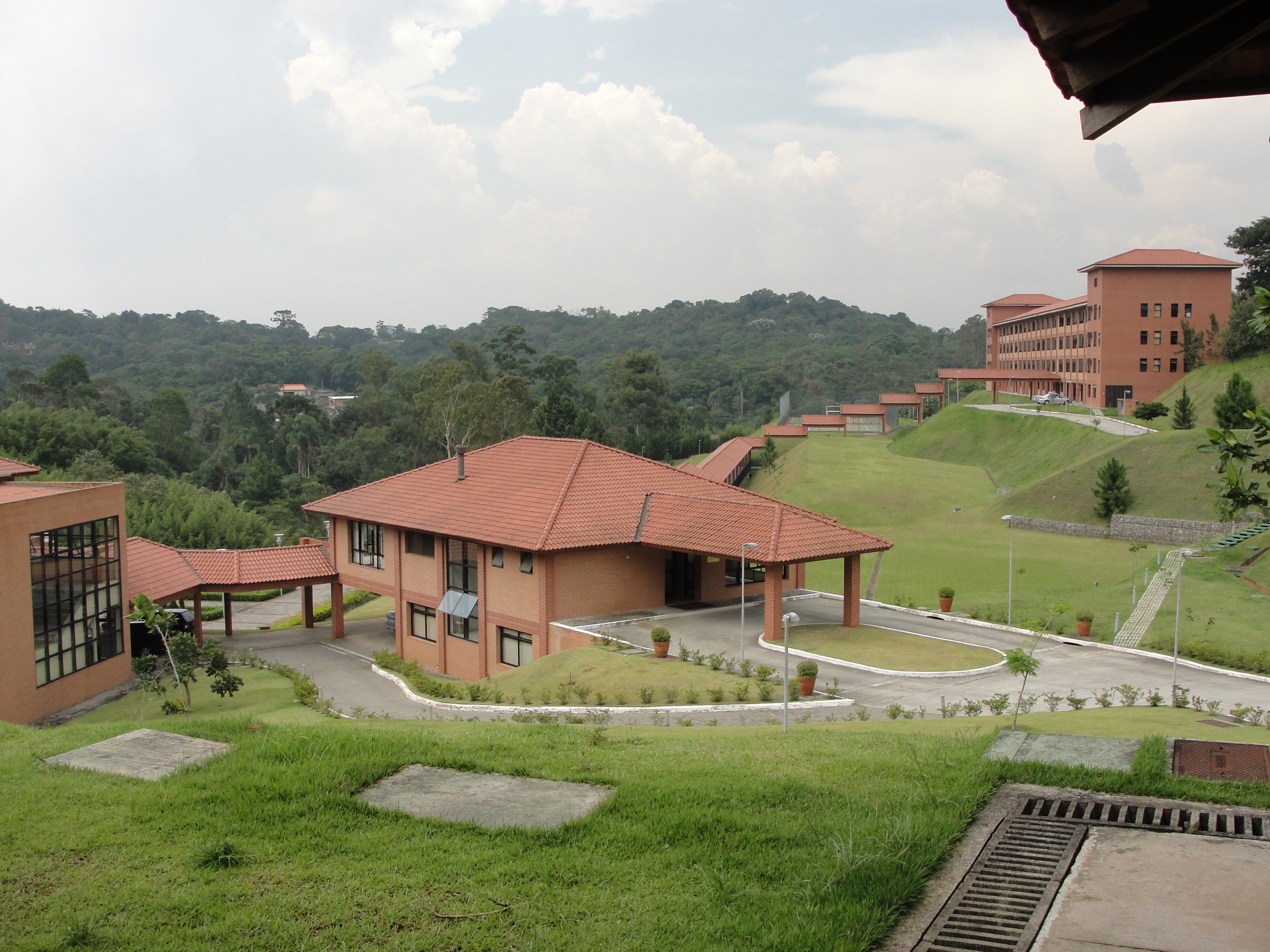 eat
eat
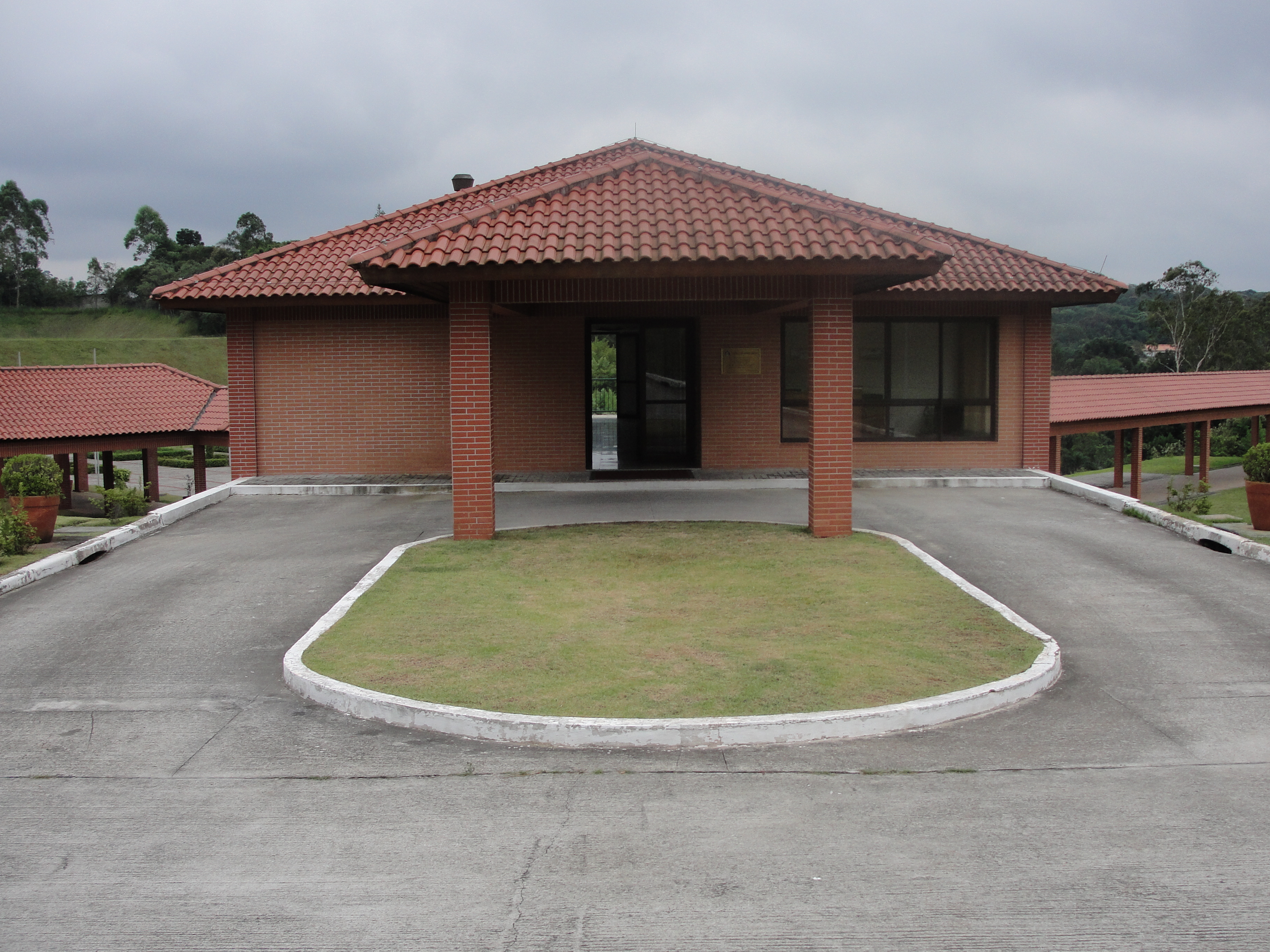 cozido peixe
arroz 
com leite
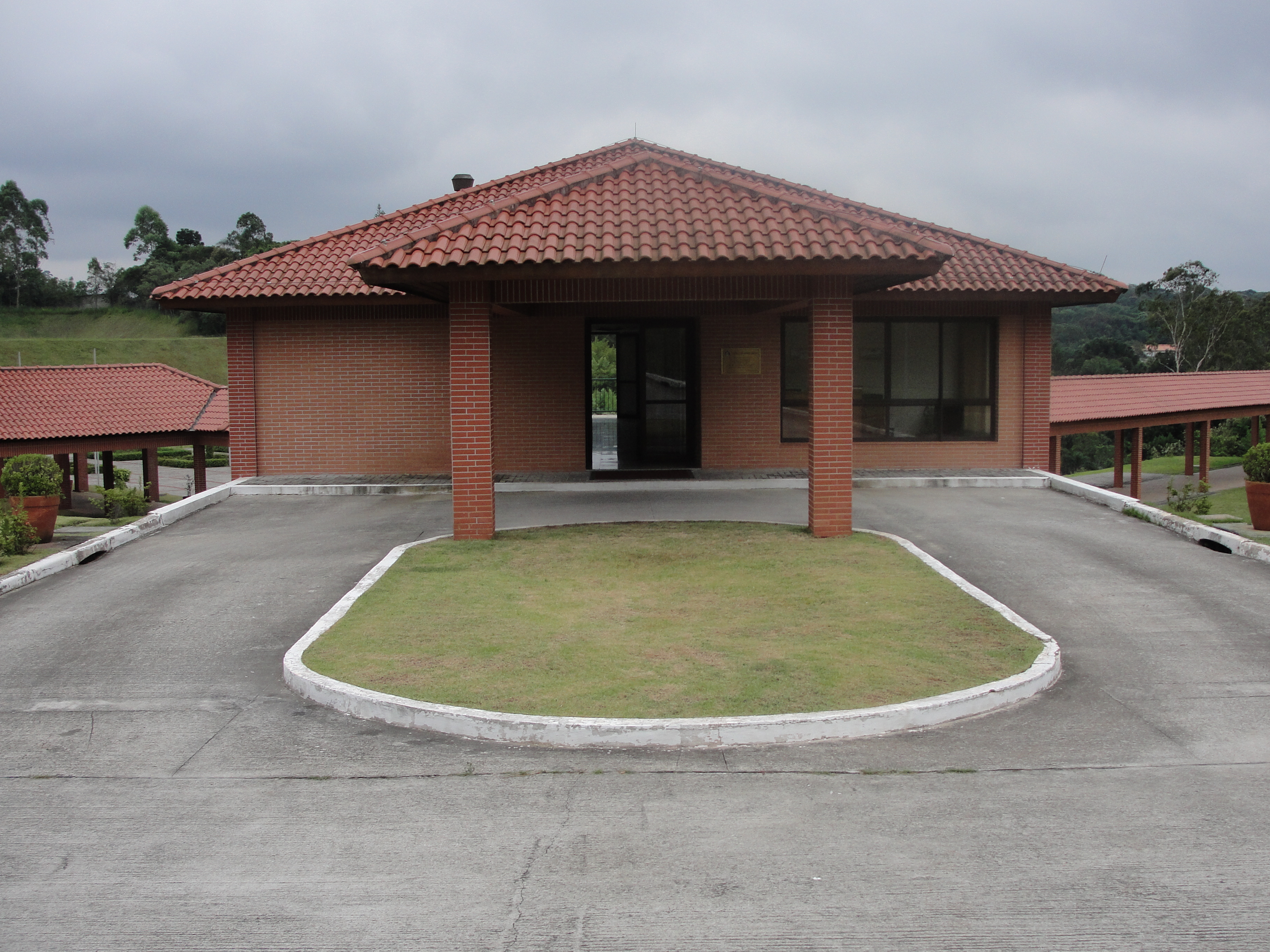 camarão ao molho
quente 
sopa
alface
folhas
crua 
cenouras
6 fritos ovos
branca carne
preto feijão
muita abóbora
Eu quero comer...
boiled fish
rice 
with milk
shrimp to the sauce
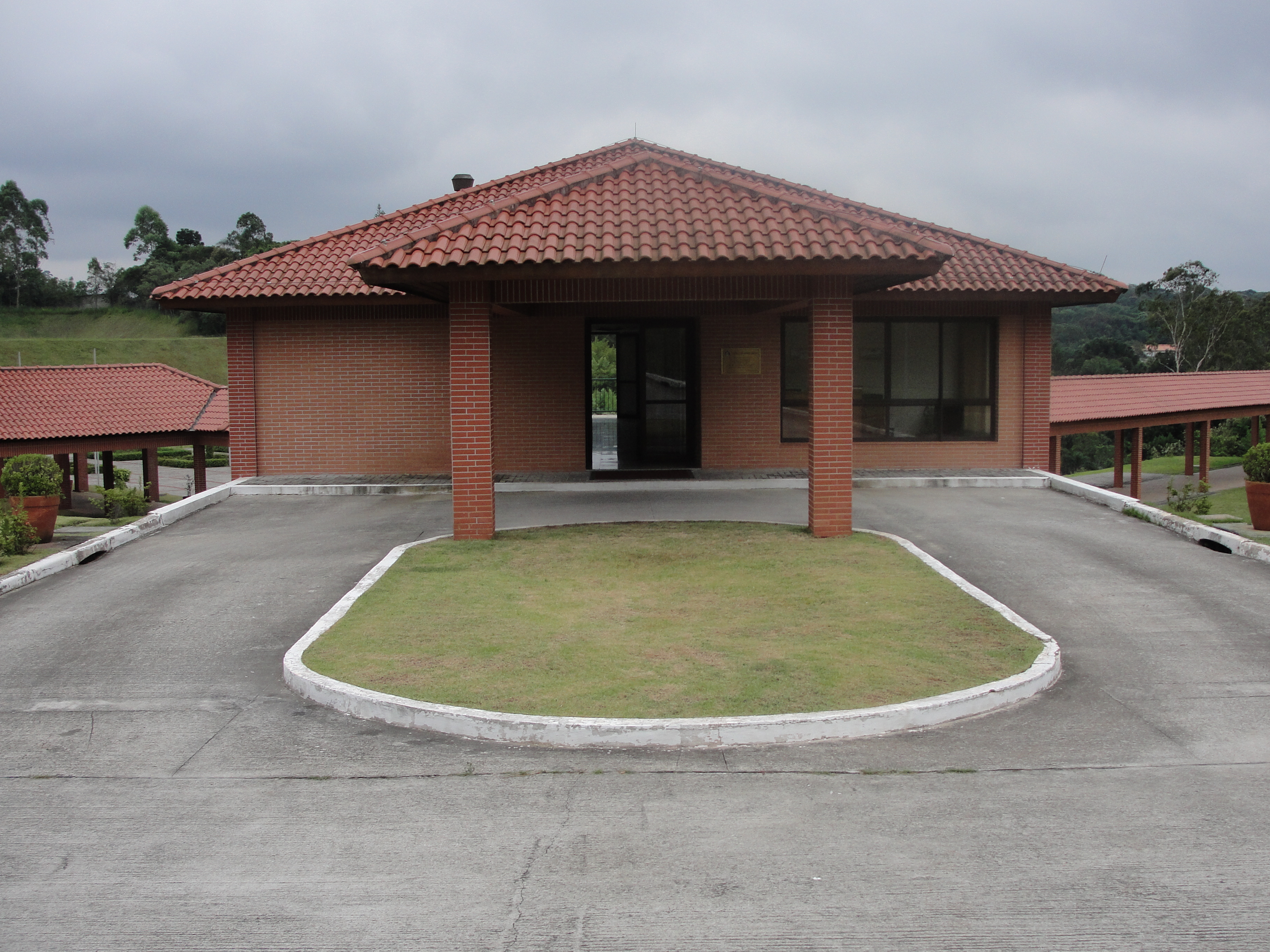 raw 
carrots
letuce
leaves
hot 
soup
six fried eggs
a lot of pumpkin
white meat
black bean
I want to eat...
TESTE:

vejamos 
com os olhos
 da imaginação...
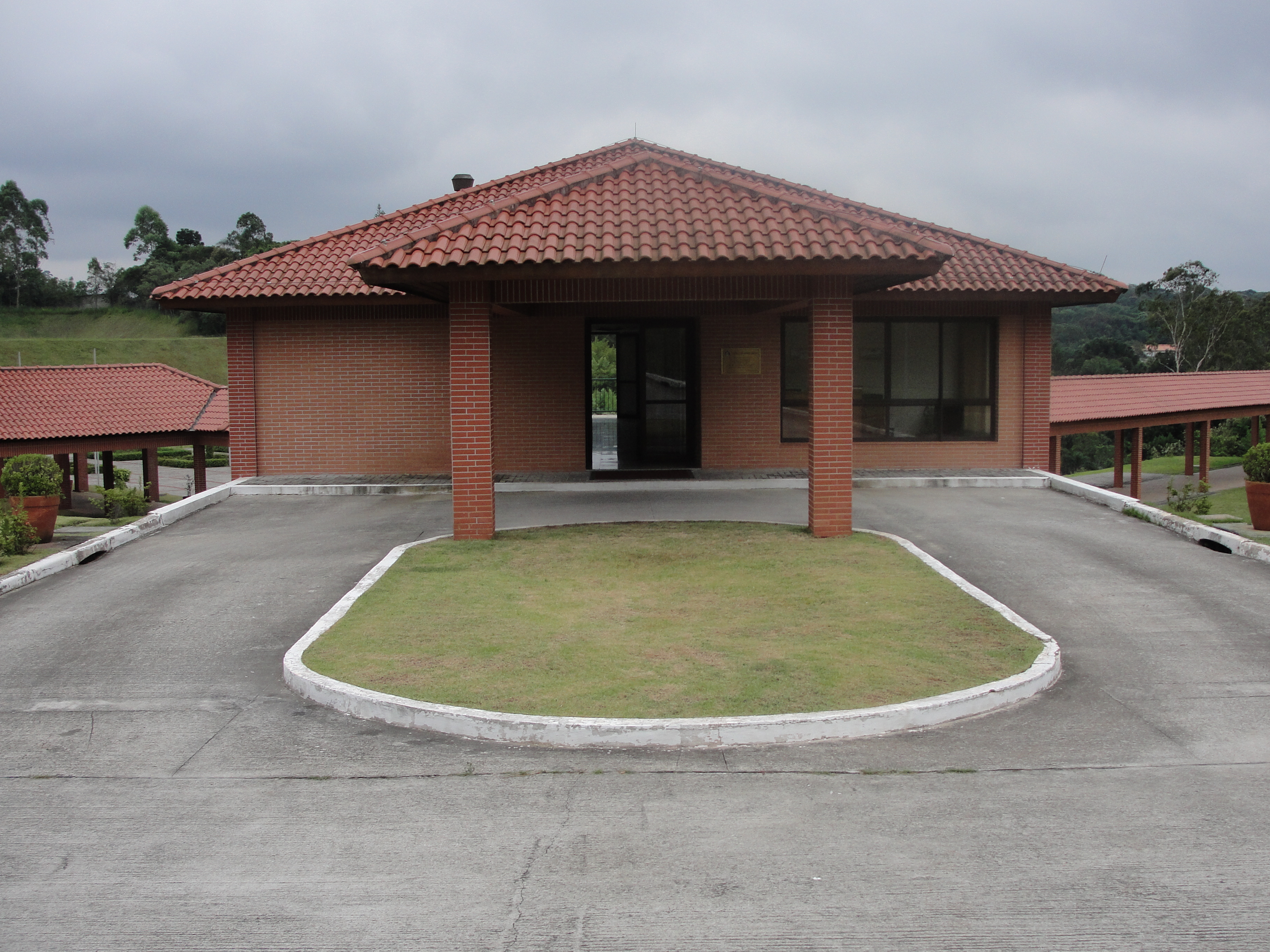 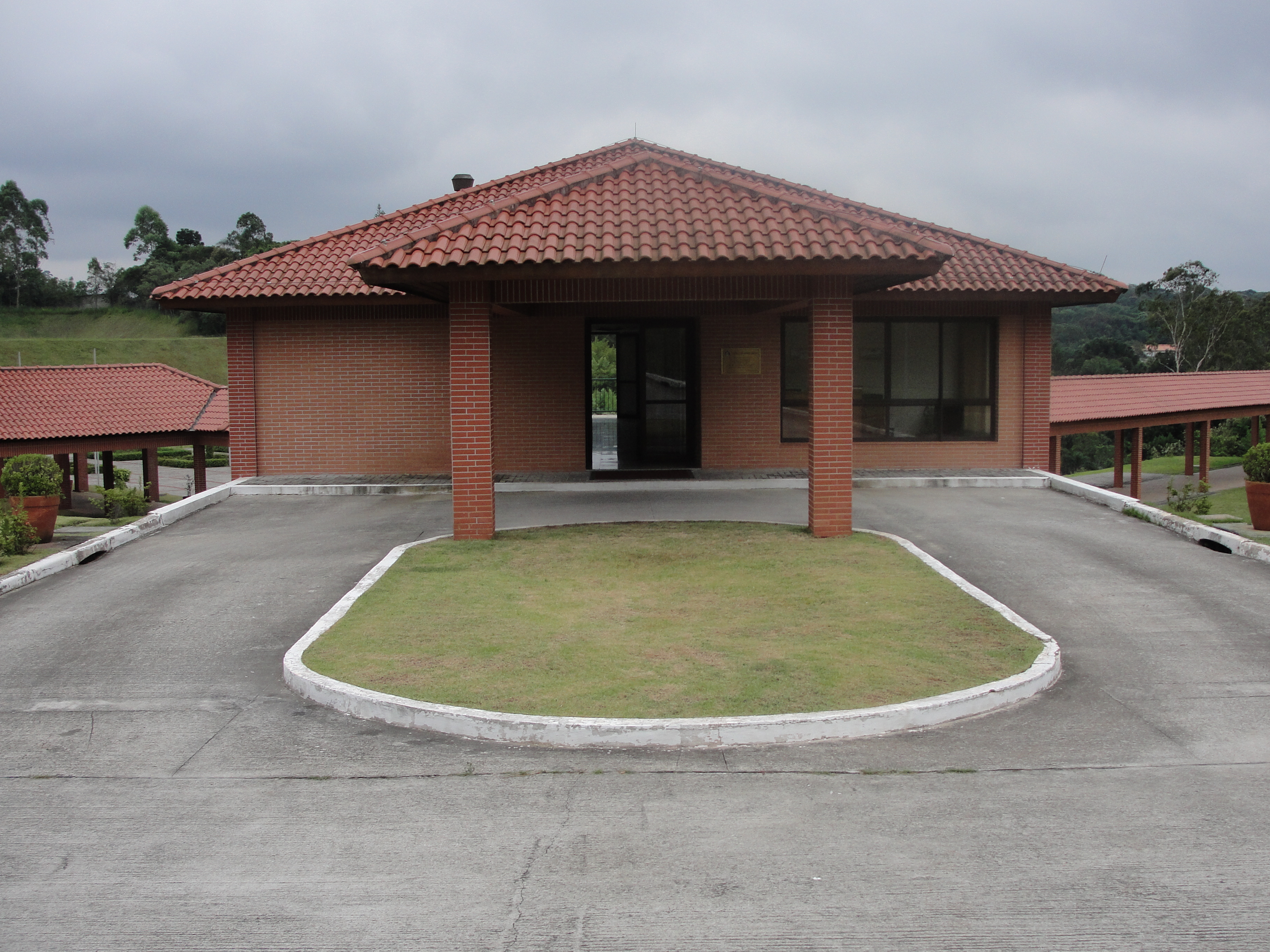 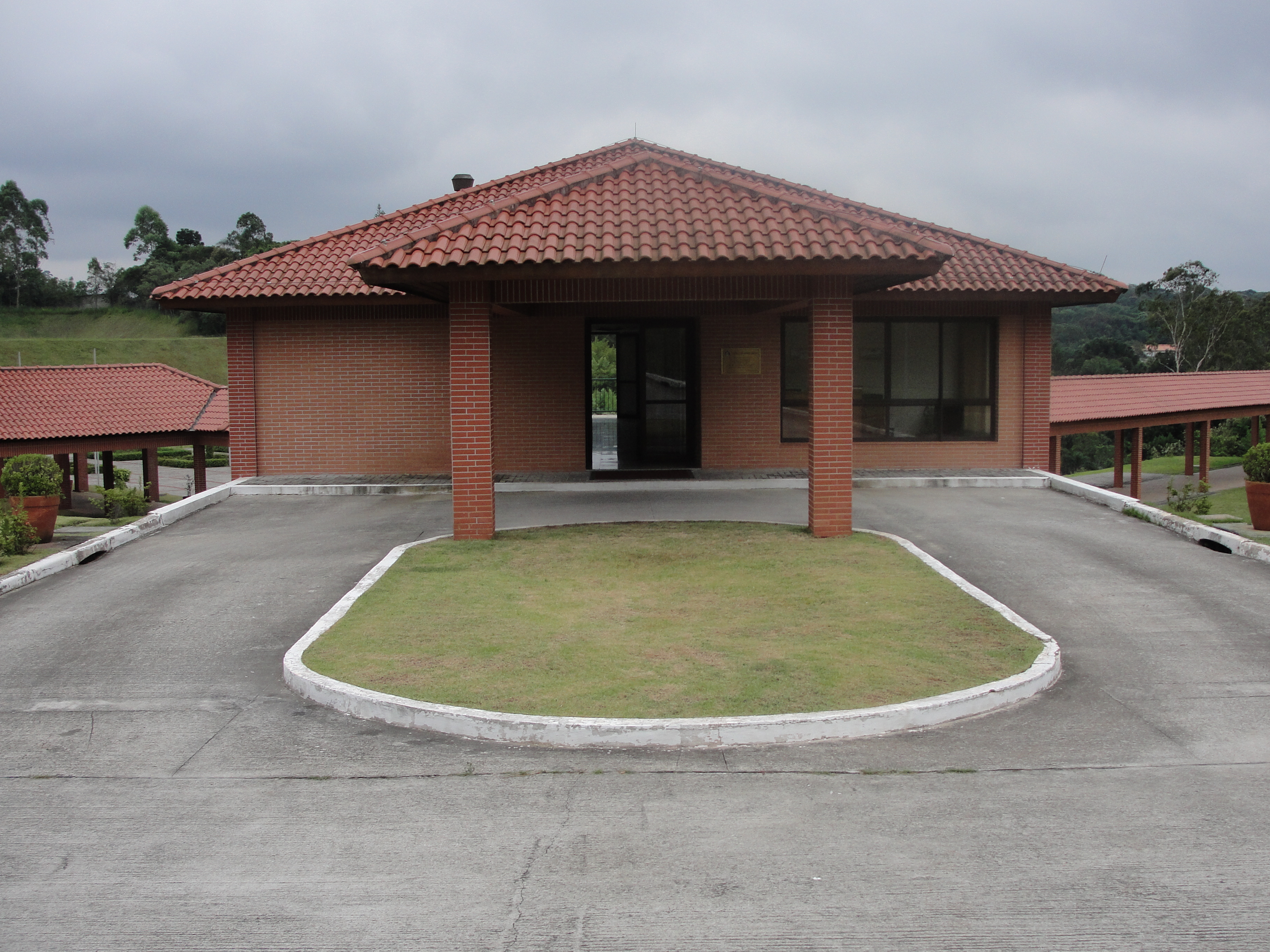 1ª Revisão mental
2ª Revisão mental
to
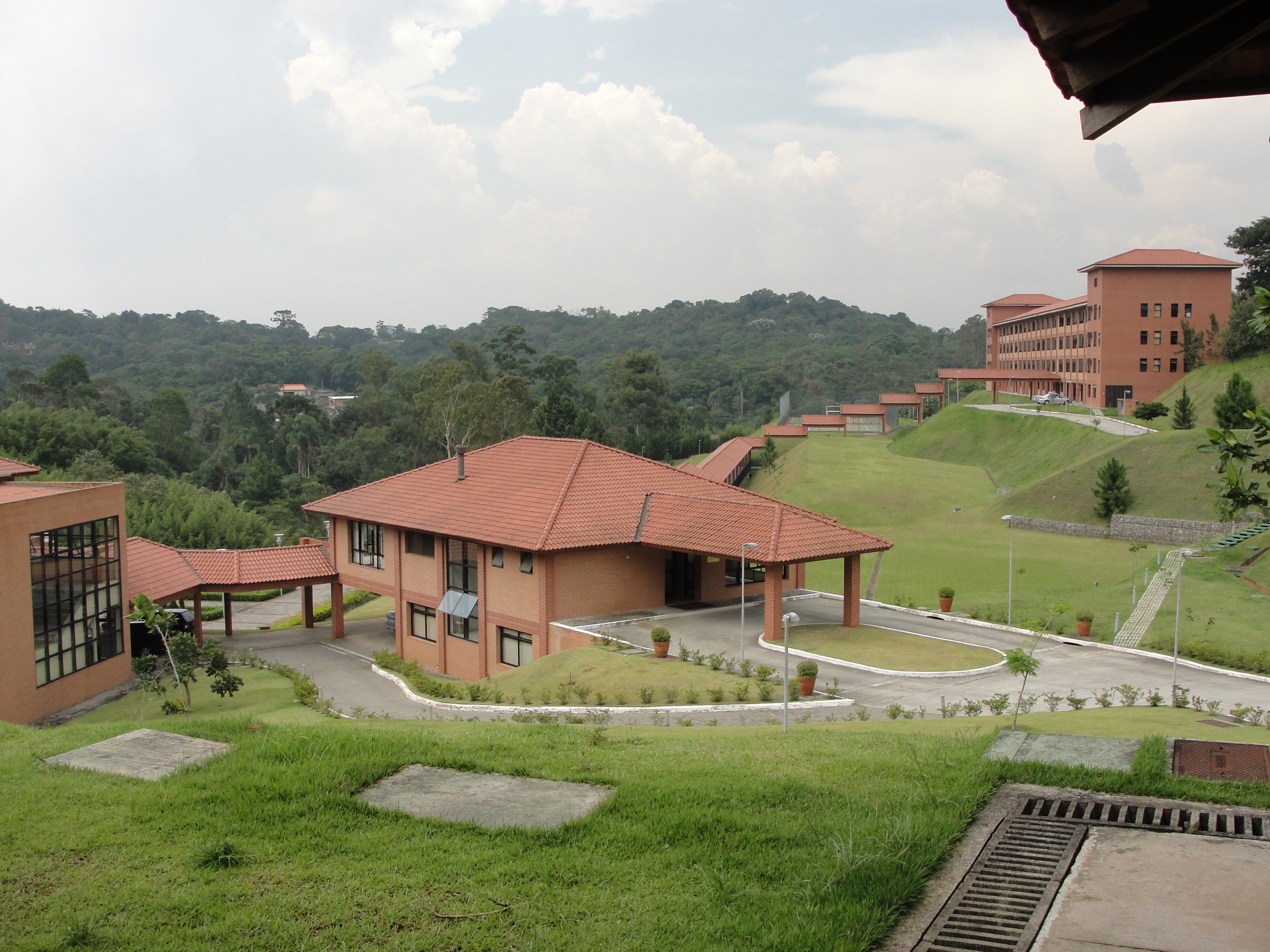 eat
see
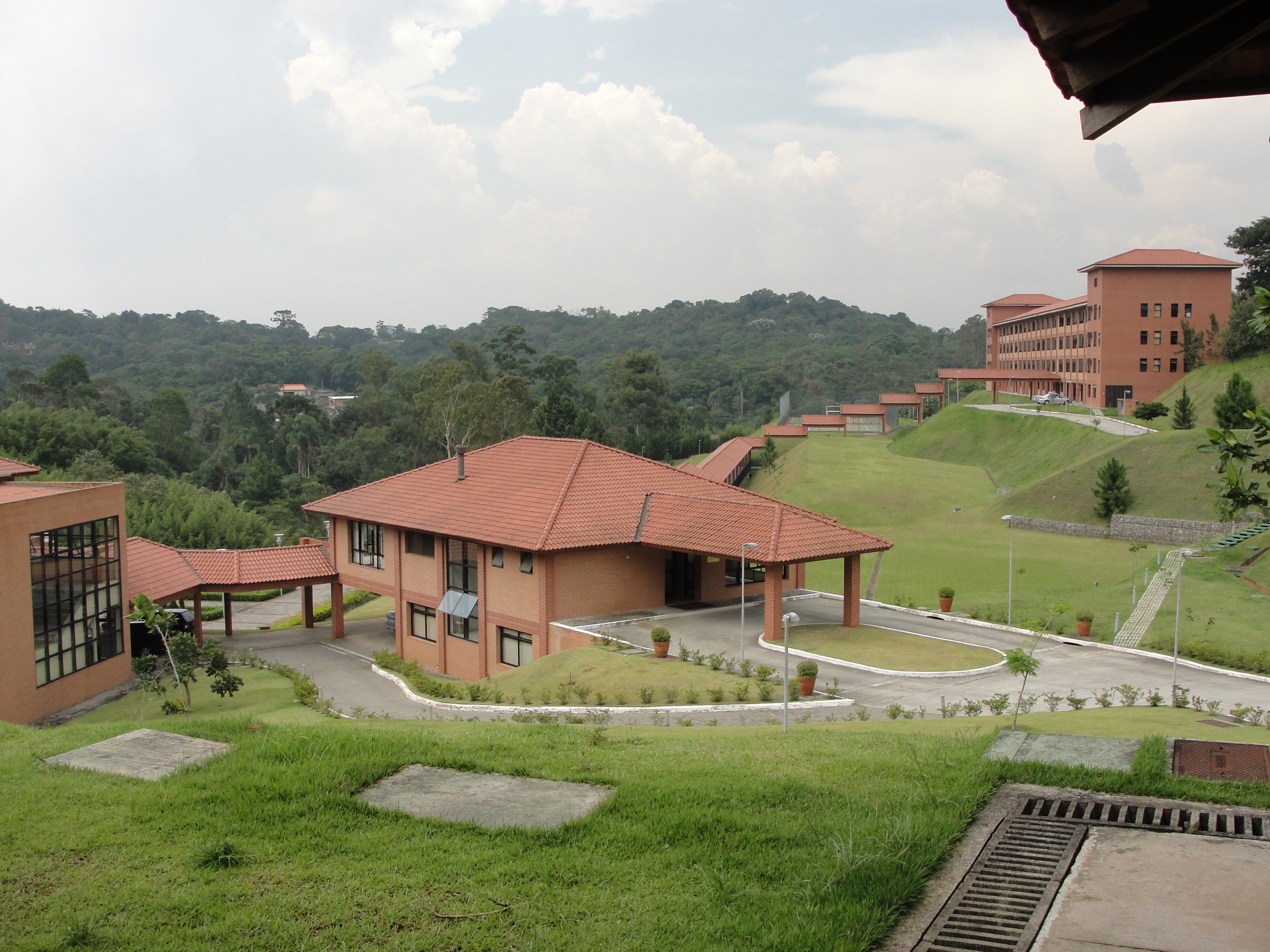 FIM da
1ª LIÇÃO
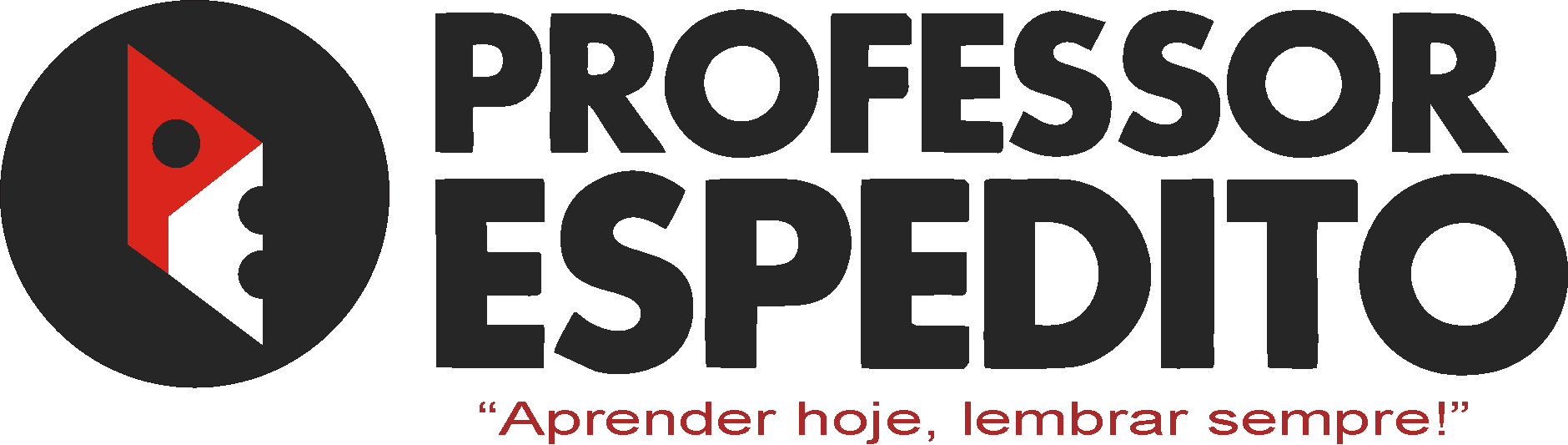